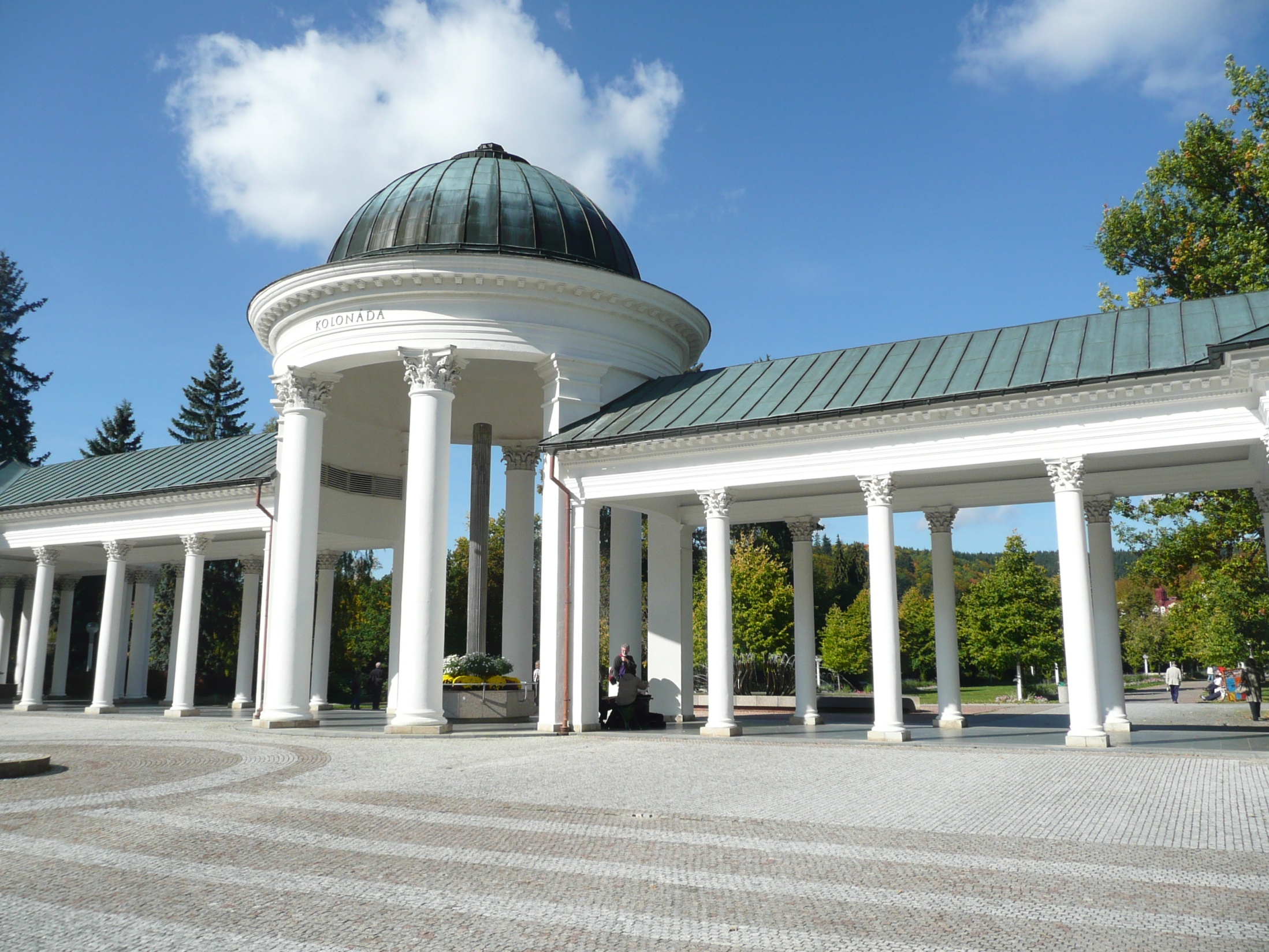 Moje město
MARIÁNSKÉ LÁZNĚ
2. díl
LÁZEŇSKÉ MĚSTO
Před dávnými časy bylo místo, 
kde  se dnes rozkládá naše město, 
zcela pusté a plné bažin.
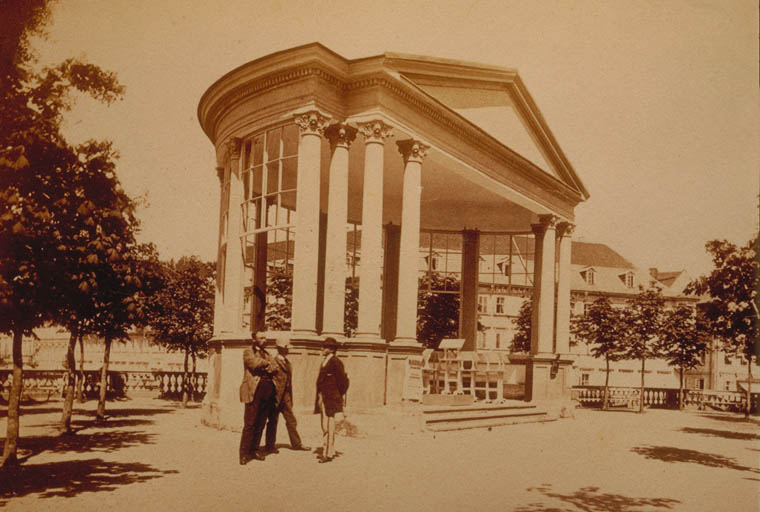 Místy probublávaly prameny minerální vody 
a bylo cítit zápach unikajících plynů.
Lidé z okolních vesniček však dávno před založením lázní 
znali léčivé účinky minerálních pramenů.
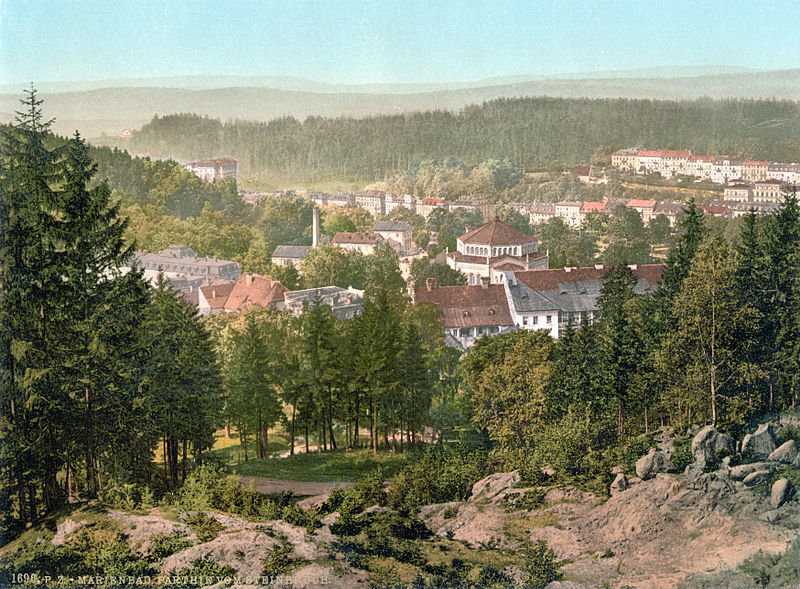 Zvěsti o léčivých účincích pramenů kolovaly mezi lidmi
a k pramenům zamířili první nemocní.
Opati z nedalekého kláštera v Teplé nechali prameny vyčistit 
a upravit cestu k nim.
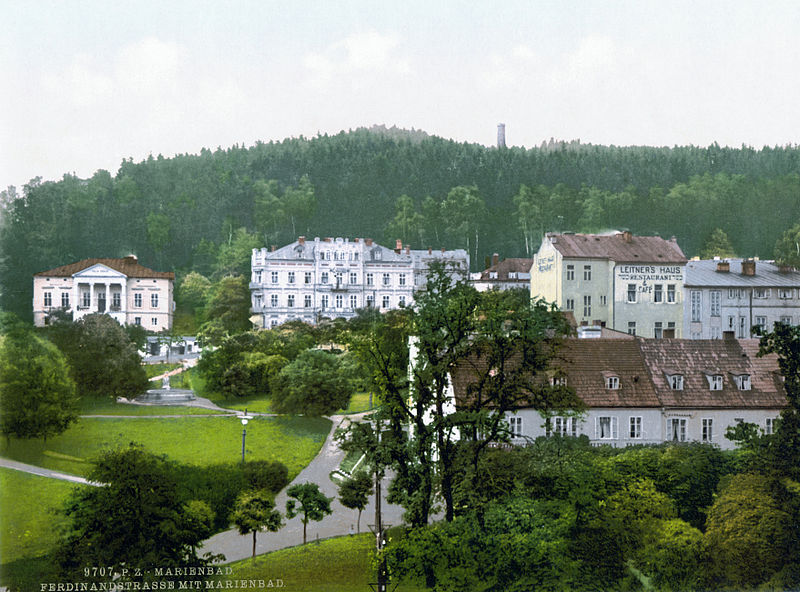 Svůj název dostaly Mariánské Lázně podle Mariina pramene.
Blízko pramene kdysi pověsil obrázek panny Marie jeden voják,
který se vracel z vojny, jako poděkování za to, 
že si zde vyléčil svá zranění.
Tento pramen byl dávno předtím nazýván „Smradlavý“, 
kvůli svému pronikavému zápachu.
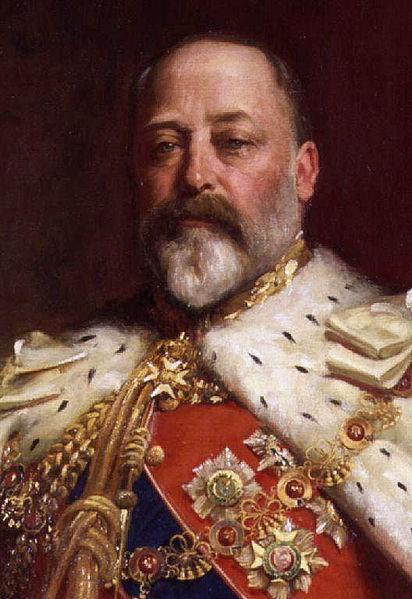 Mariánské Lázně si oblíbil 
anglický král Edward VII.
Zavítal sem celkem devětkrát 
a tím je proslavil.
Začalo sem přijíždět mnoho hostů.
Většina lázeňských budov byla
přestavěna a otevíraly se nové hotely.
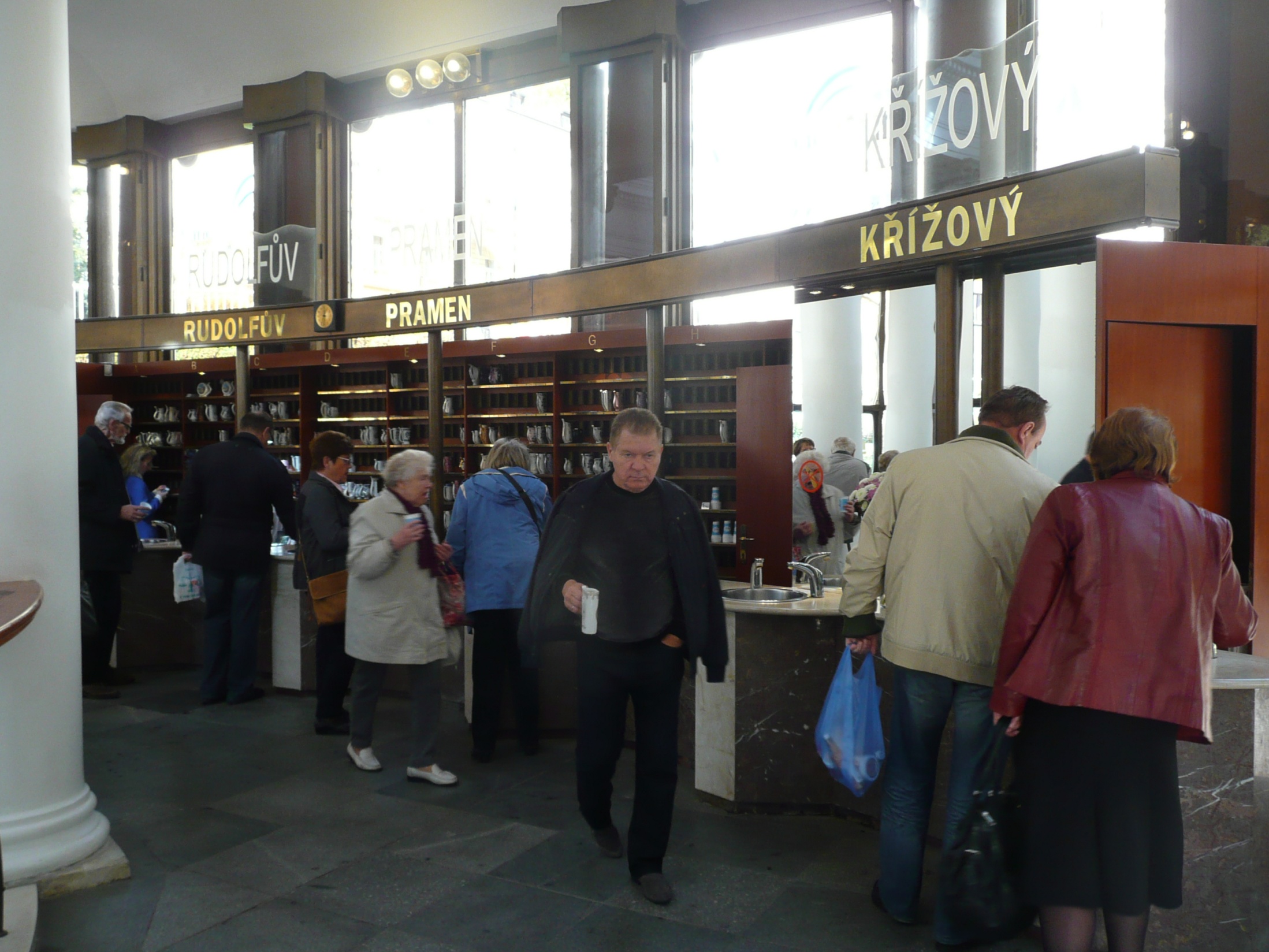 Dnes město opět žije  hlavně lázeňstvím a cestovním ruchem.
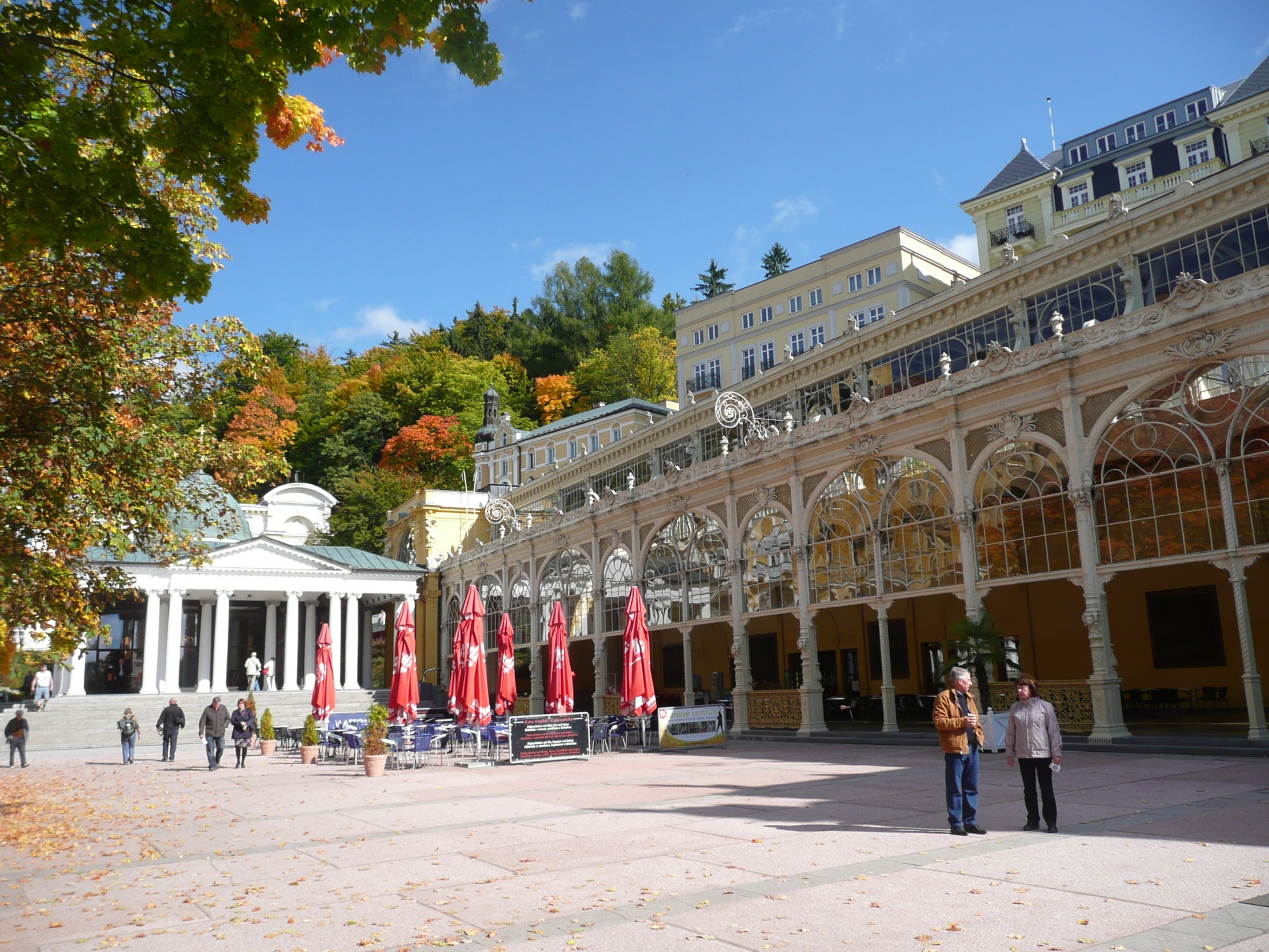 Významnou stavbou v Mariánských Lázních je kolonáda.
Spolu s pavilonem Křížového pramene a pavilonem Rudolfova a Karolinina pramene
tvoří hlavní lázeňskou promenádu.
Její součástí je i Zpívající fontána.
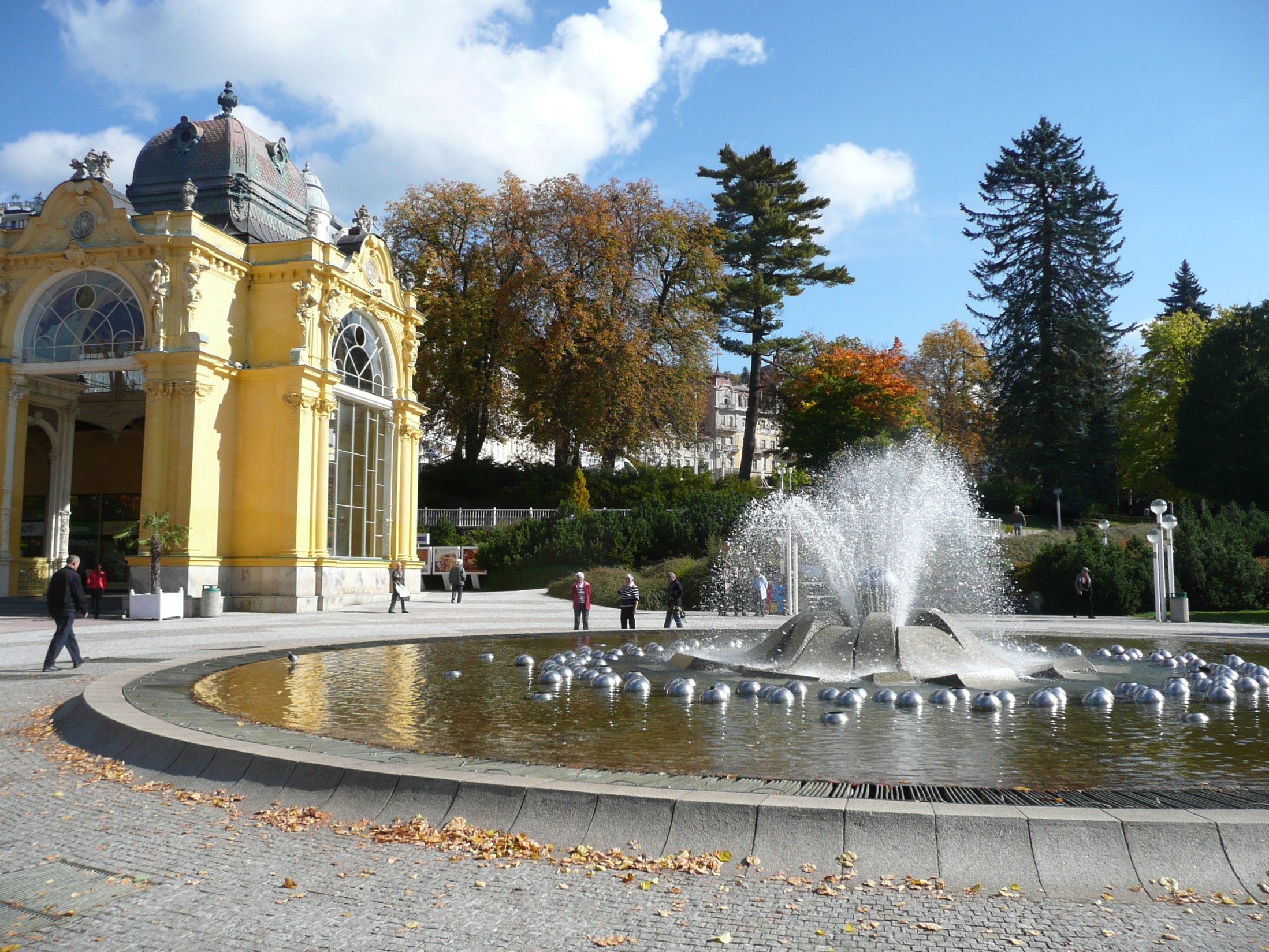 Zpívající fontána
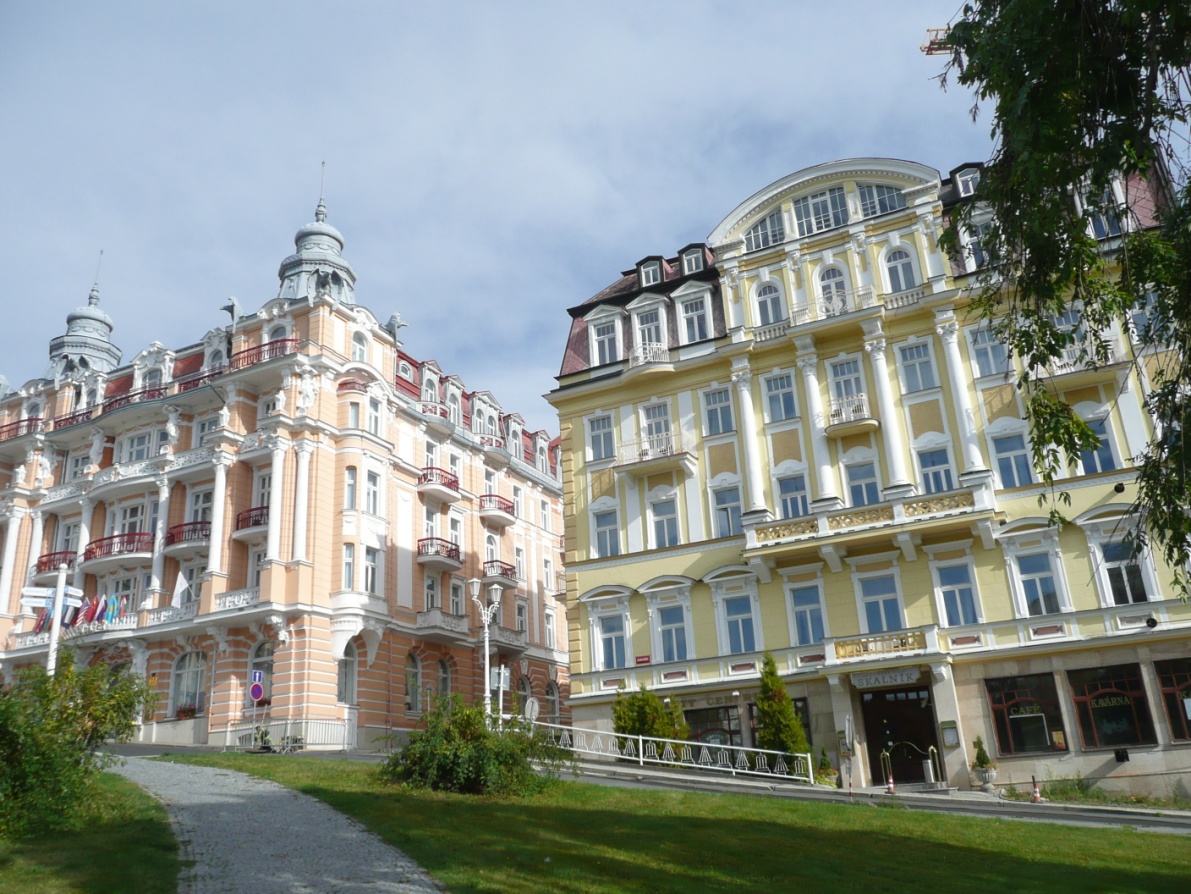 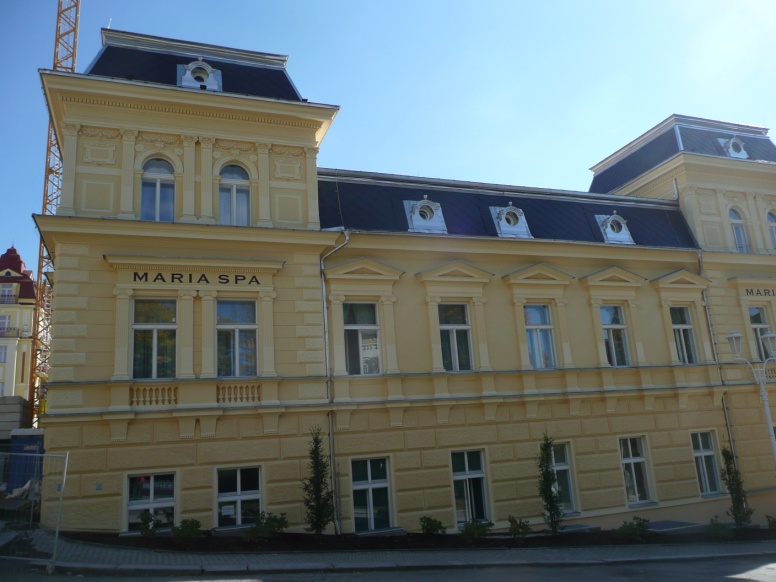 Lázeňské domy
Mariiny lázně
Lázeňský dům HVĚZDA
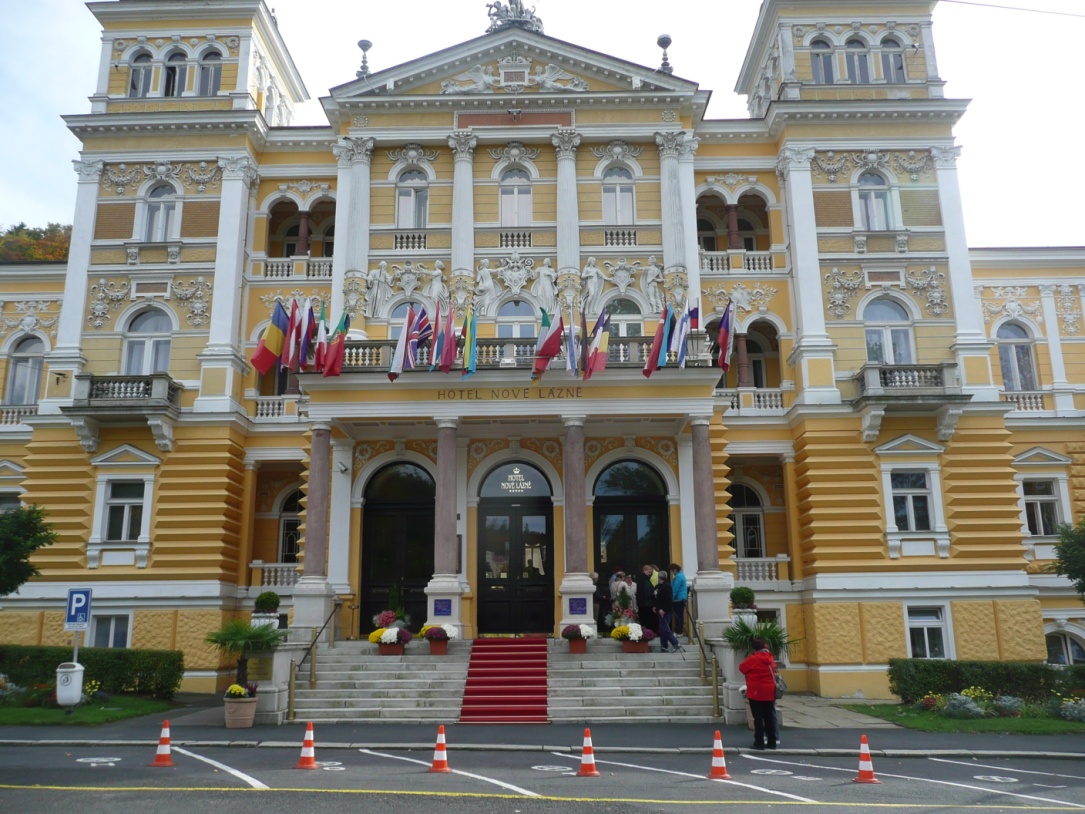 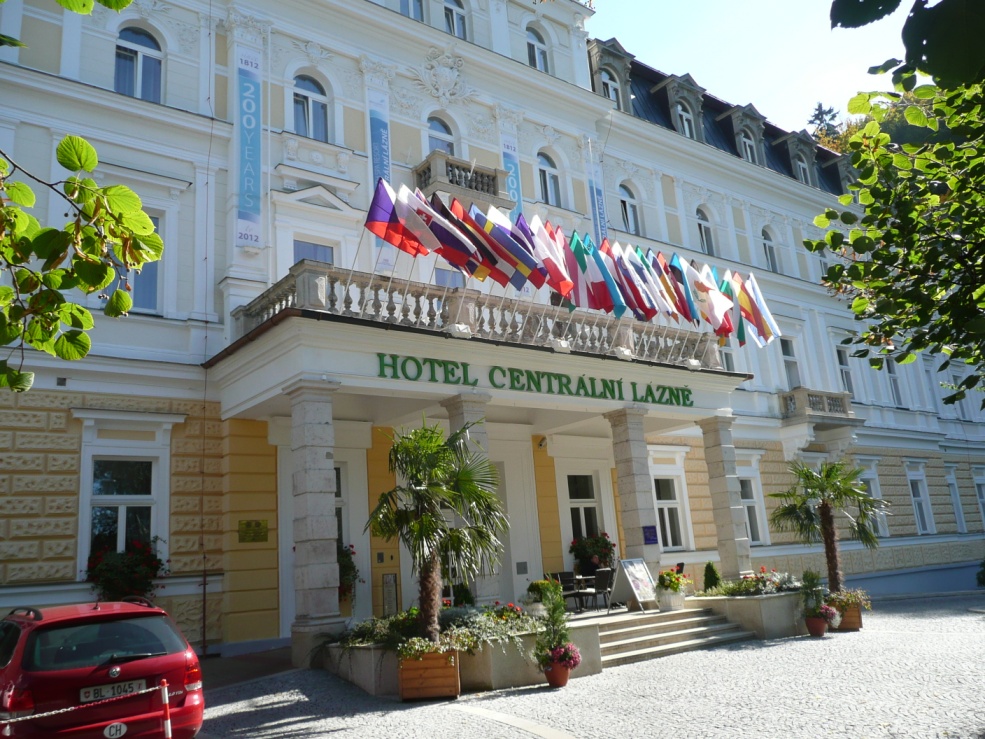 Nové lázně
Centrální lázně
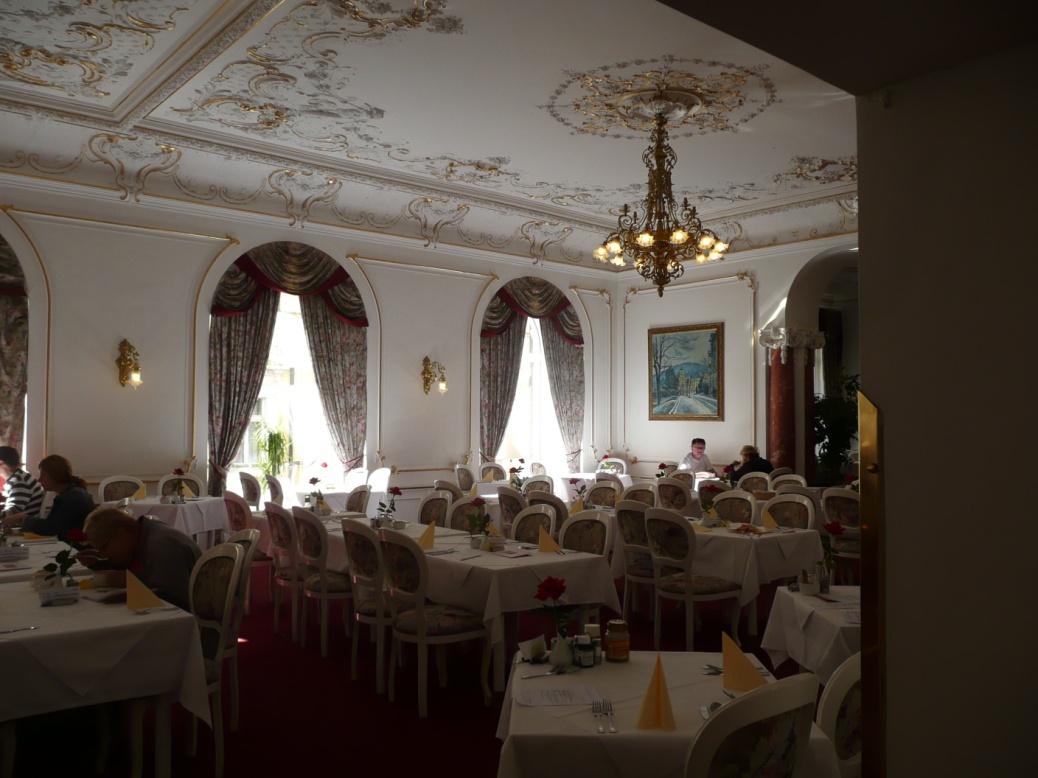 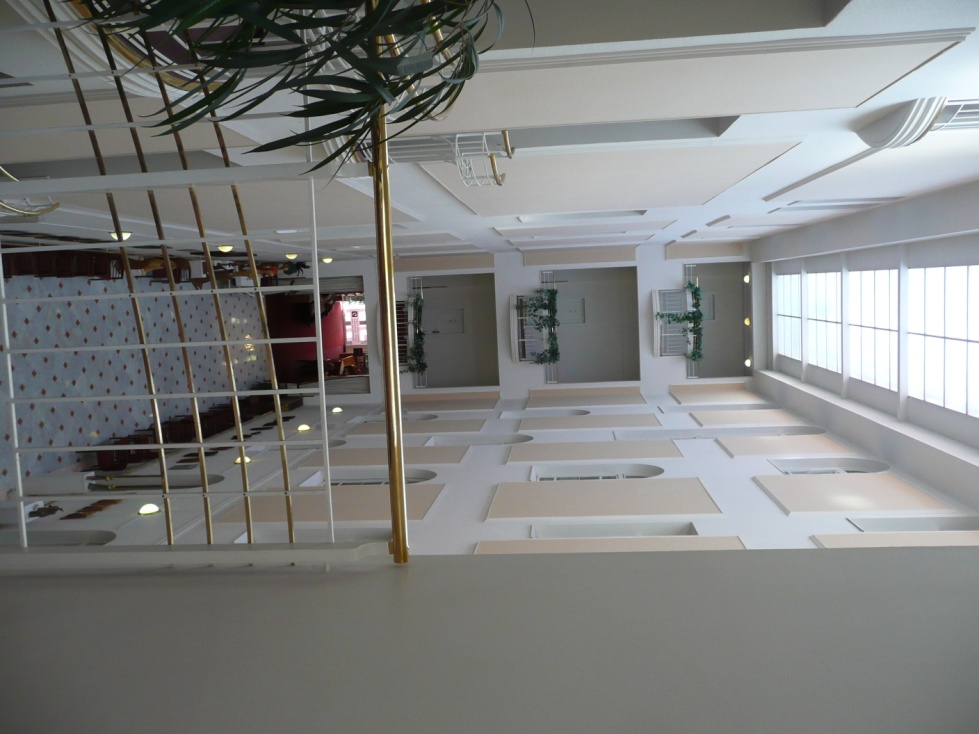 Uvnitř lázeňského domu Hvězda:
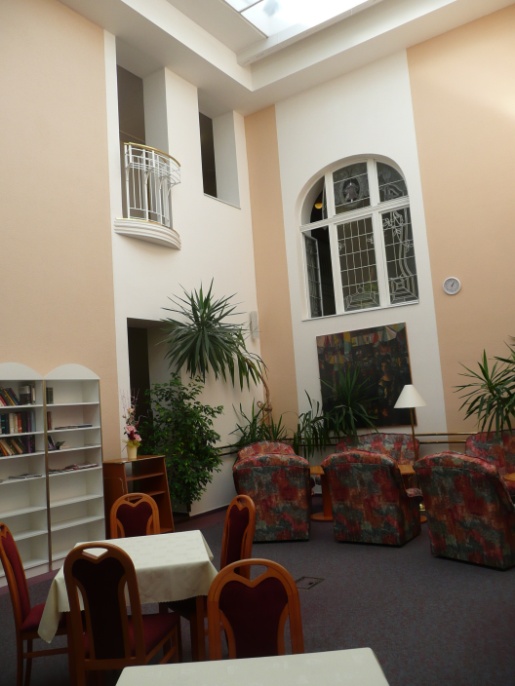 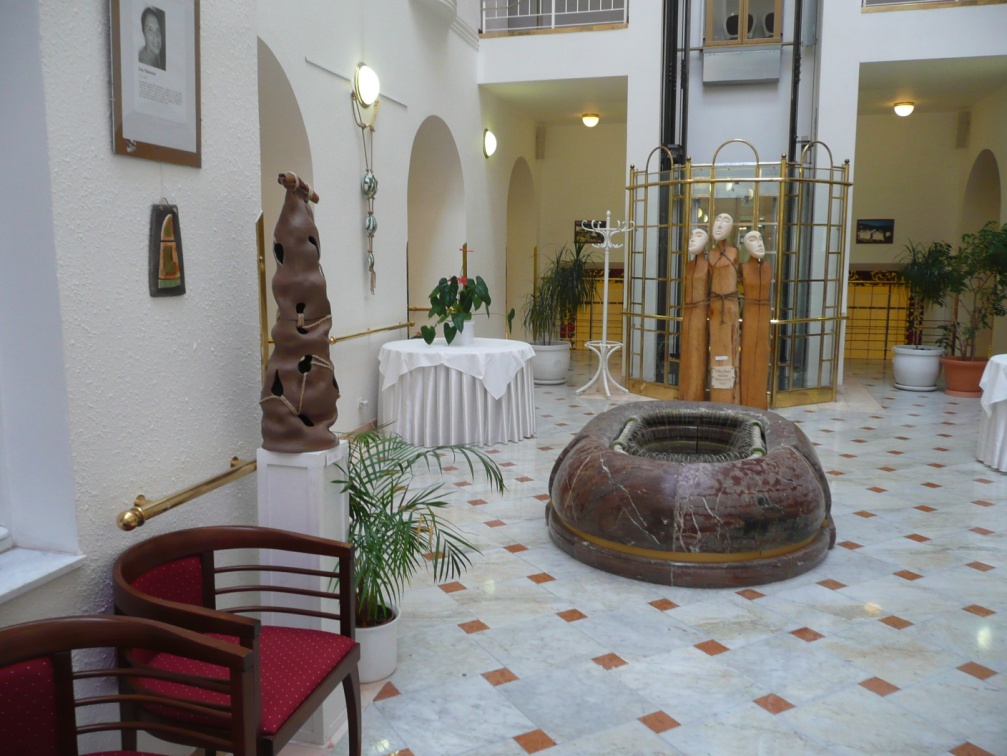 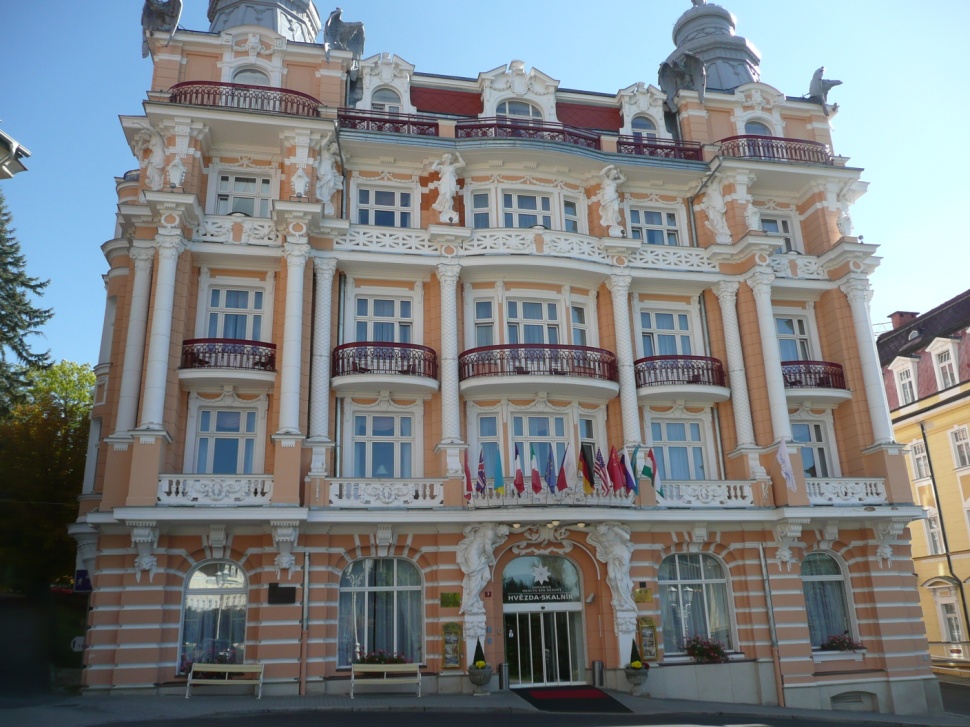 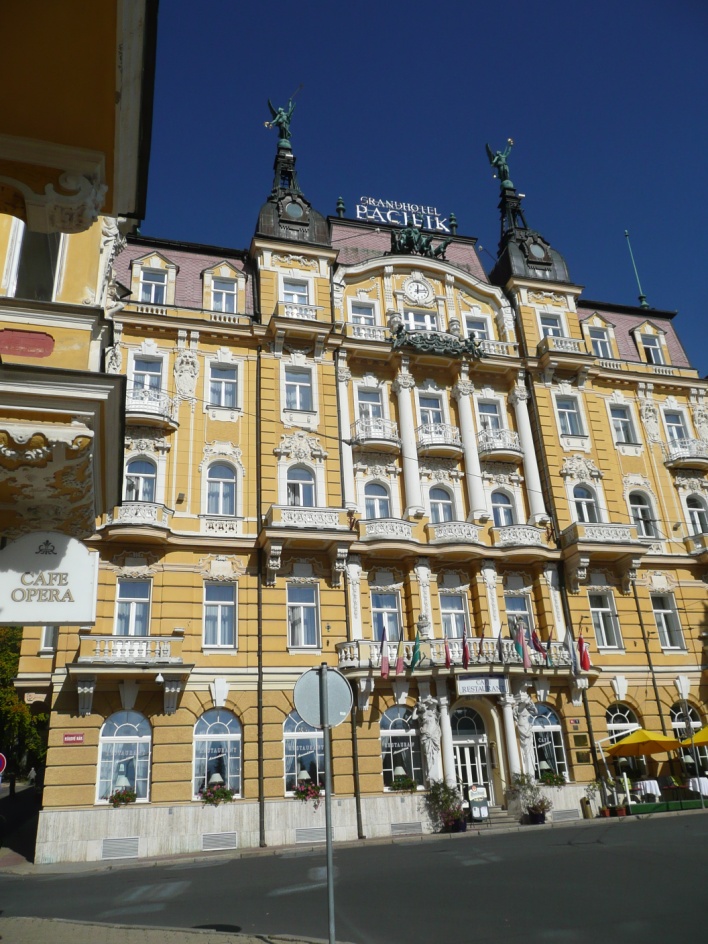 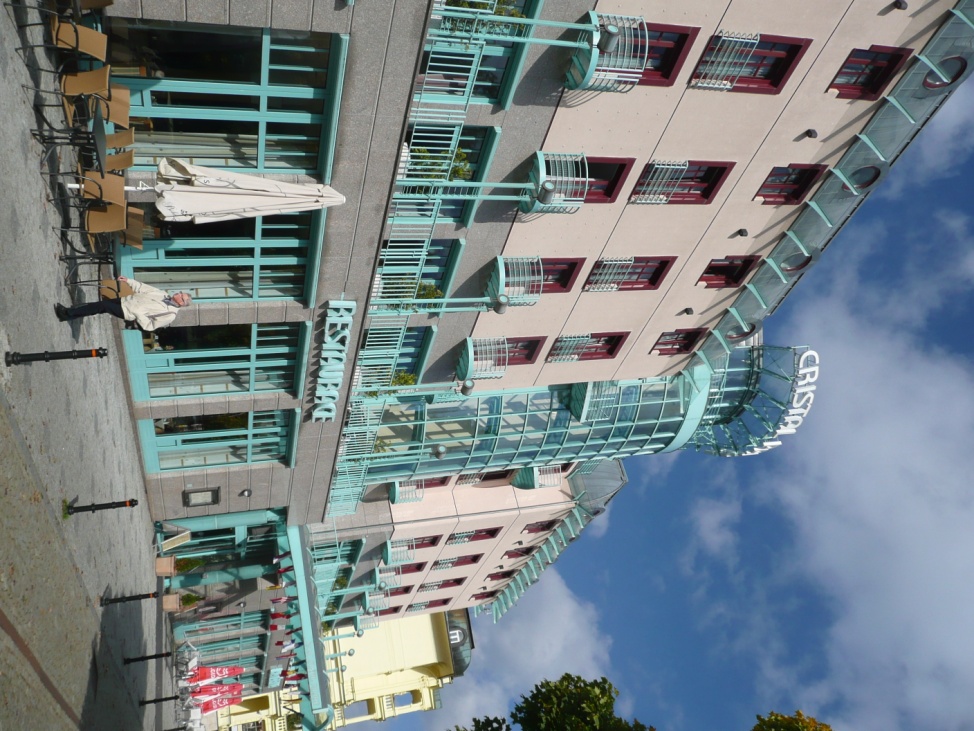 HOTELY
Cristal
Pacifik
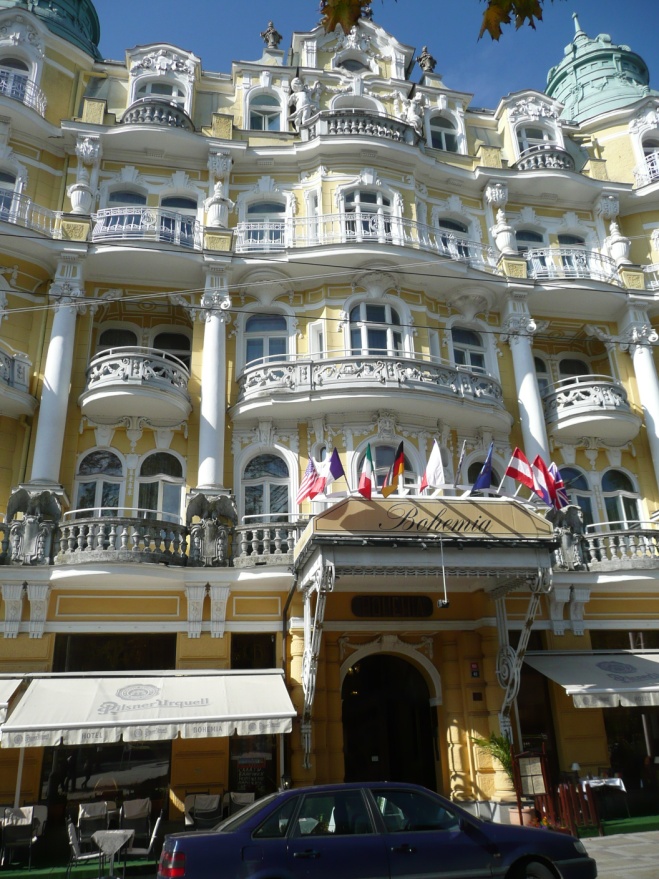 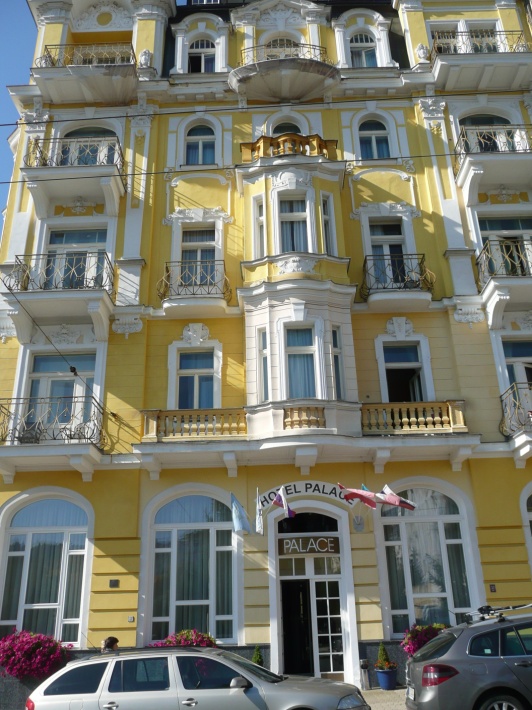 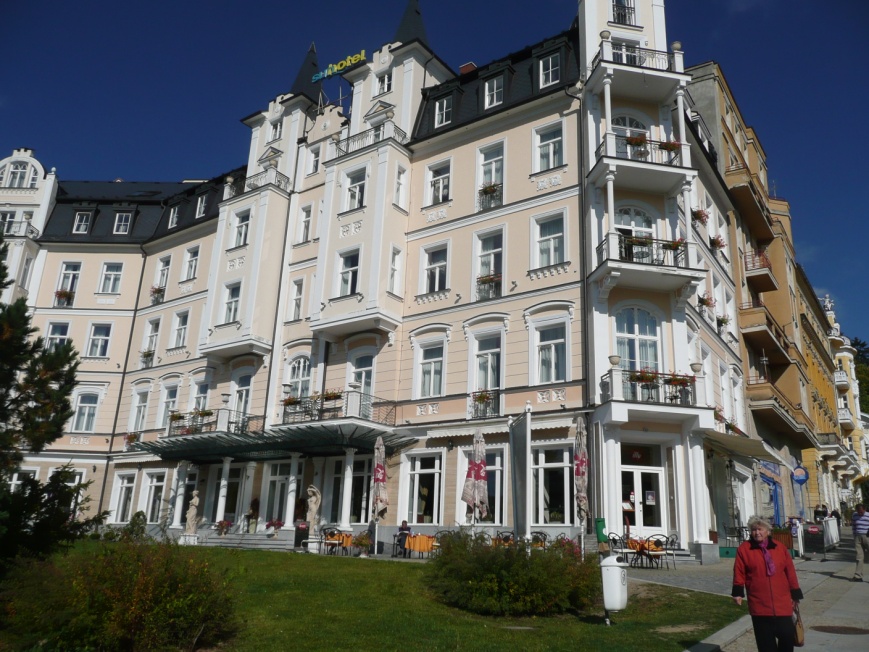 Bohemia
Sun
Palace
Město vděčí za svou krásu také rozsáhlým, upraveným parkům…
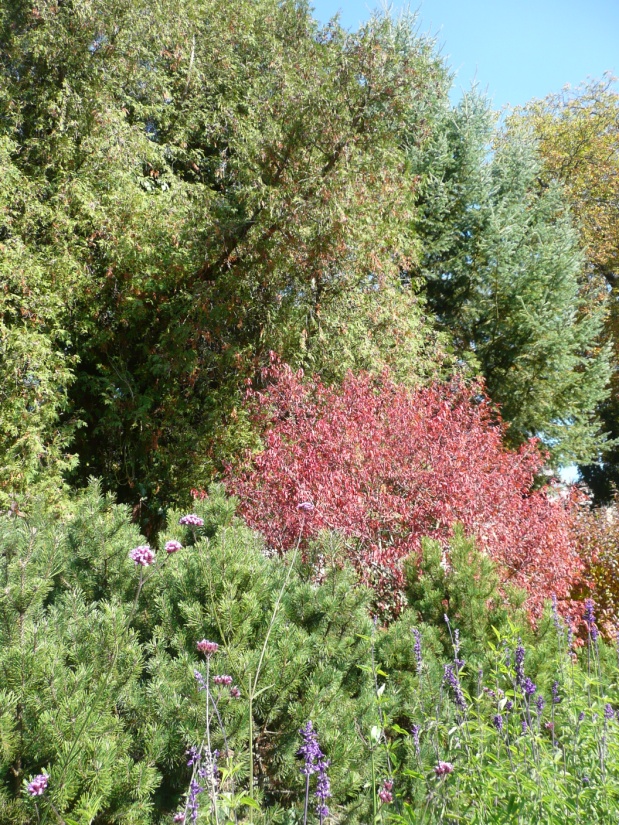 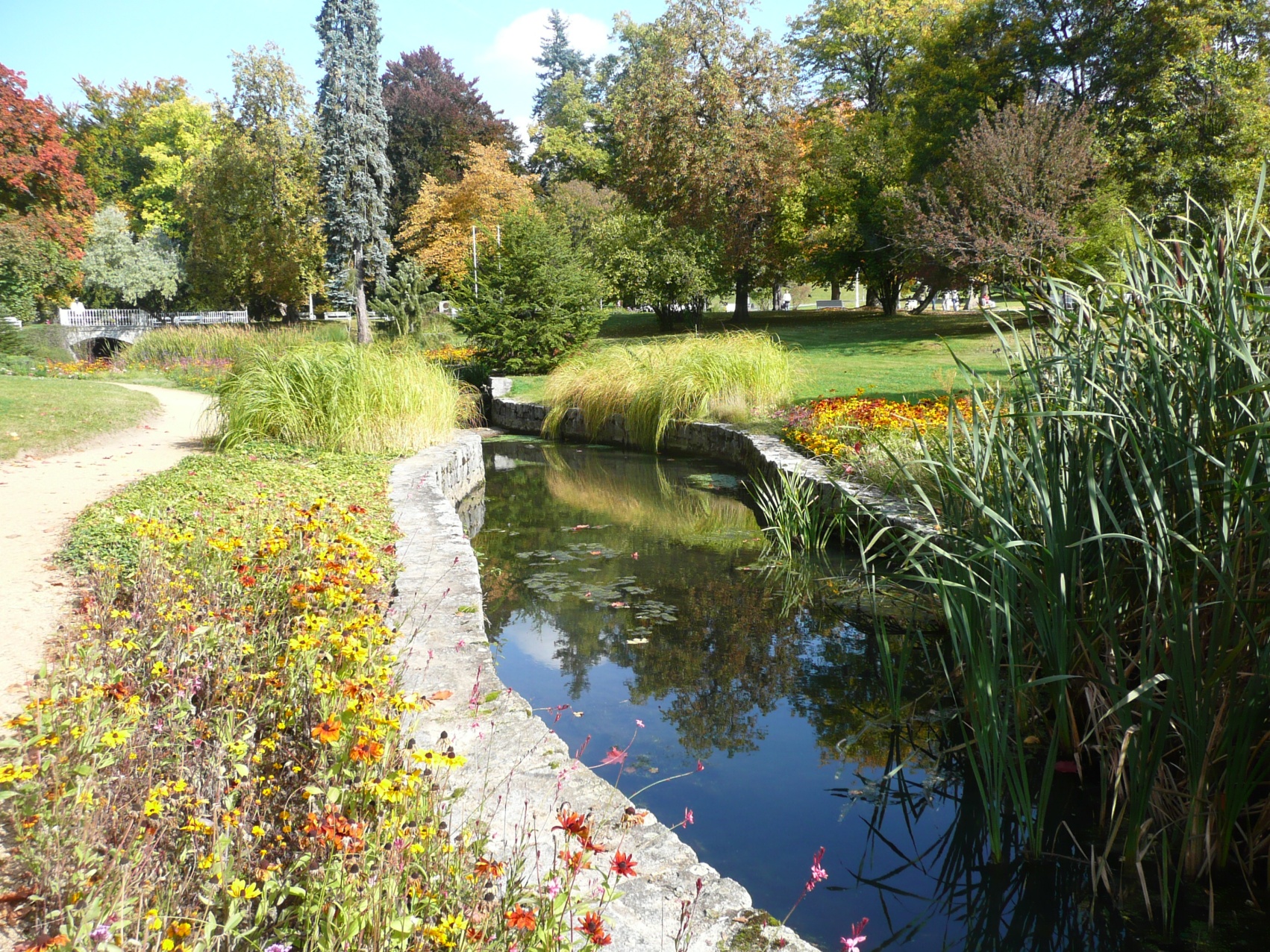 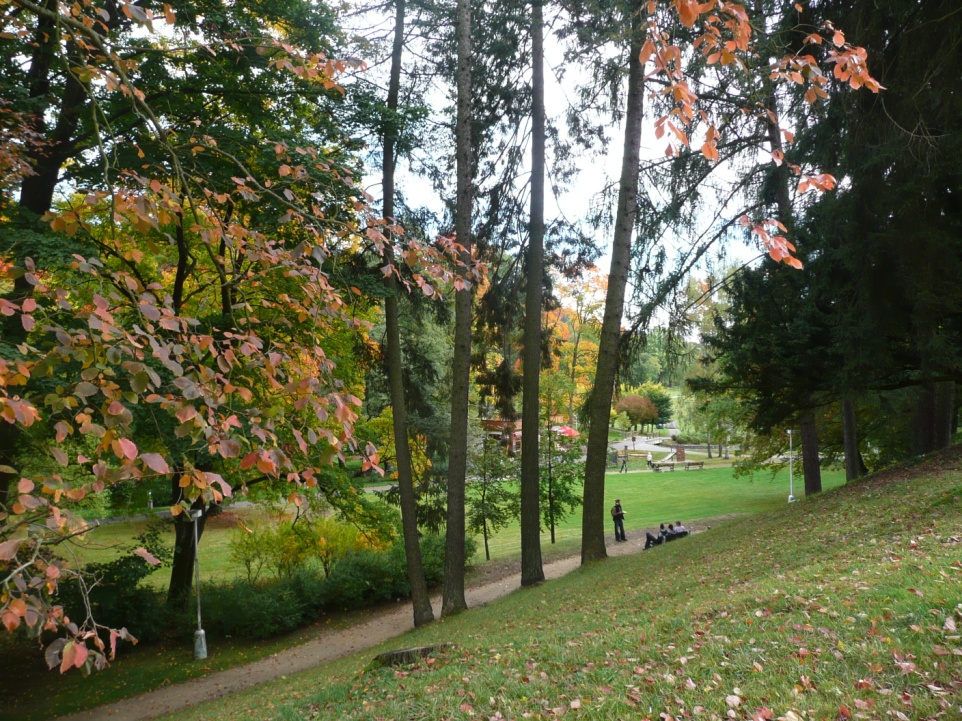 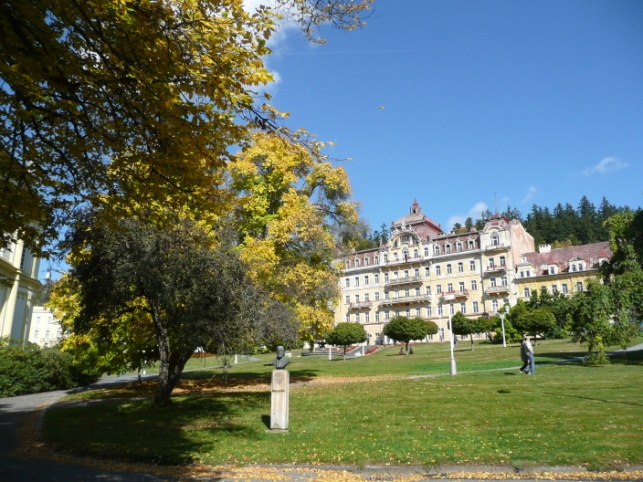 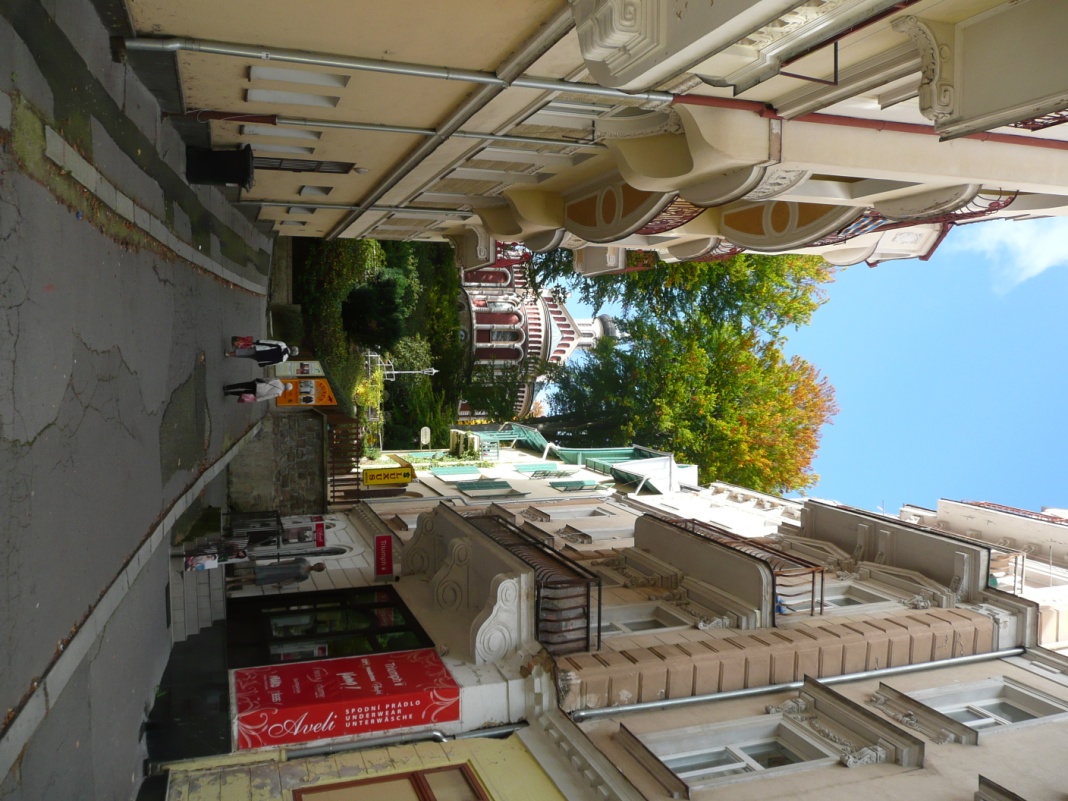 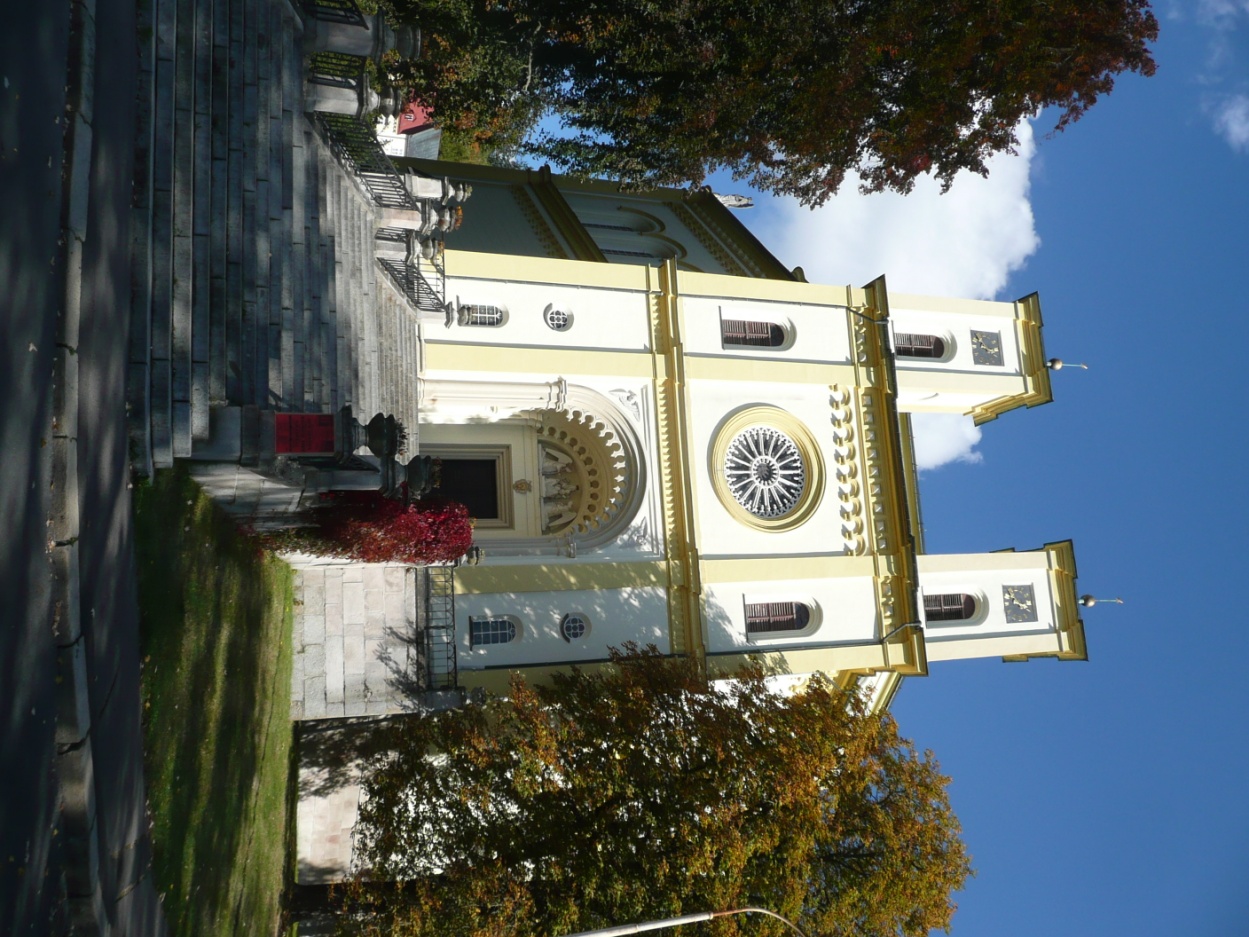 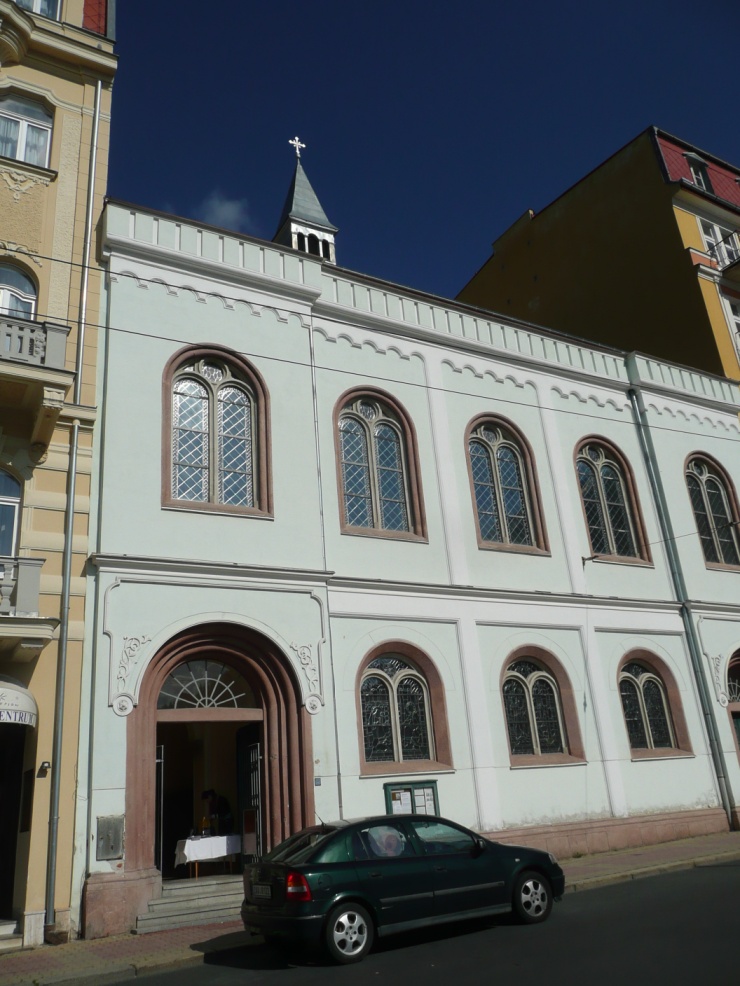 V minulosti i v současnosti hledají lidé útěchu v kostele…
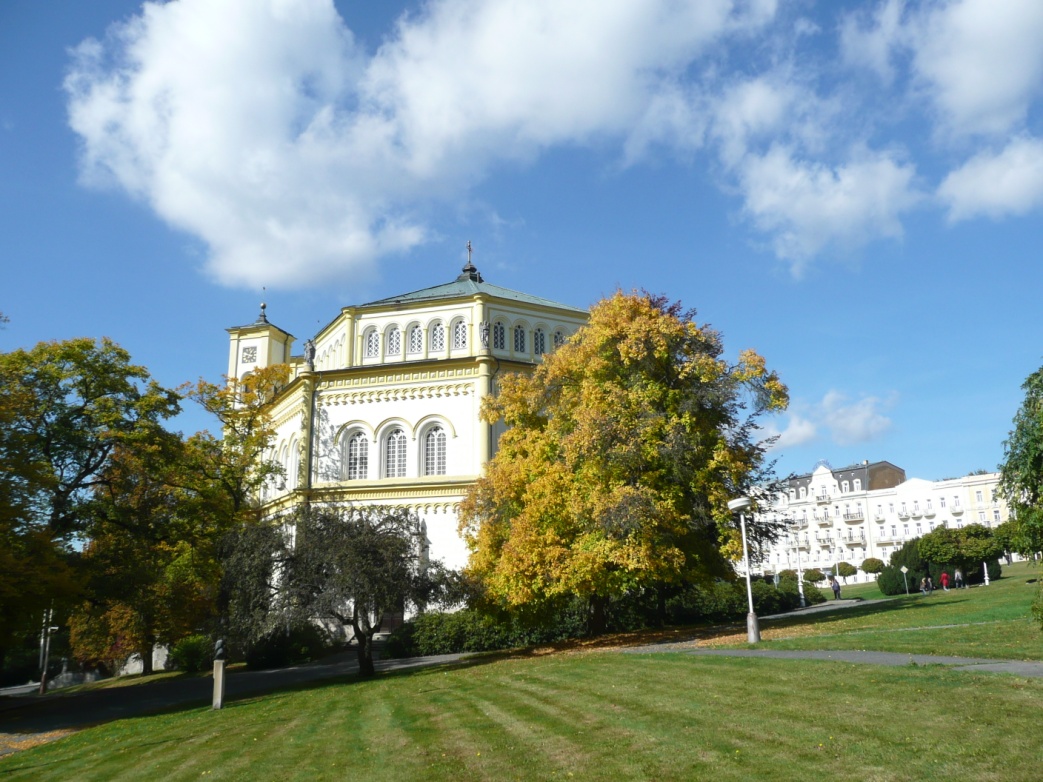 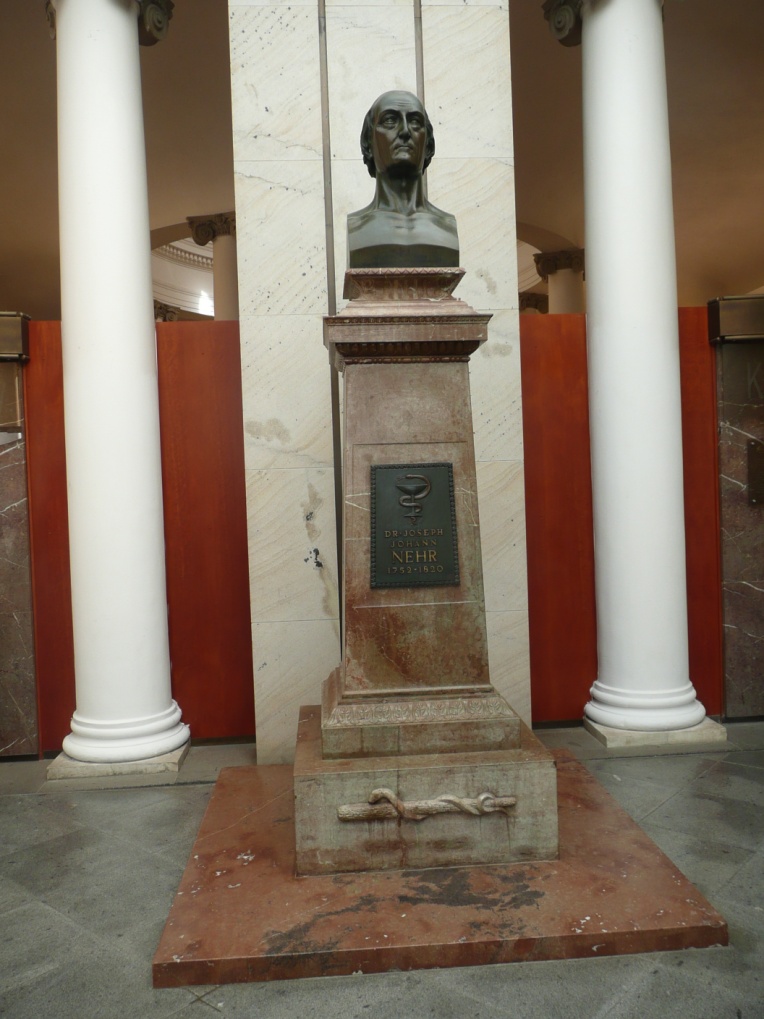 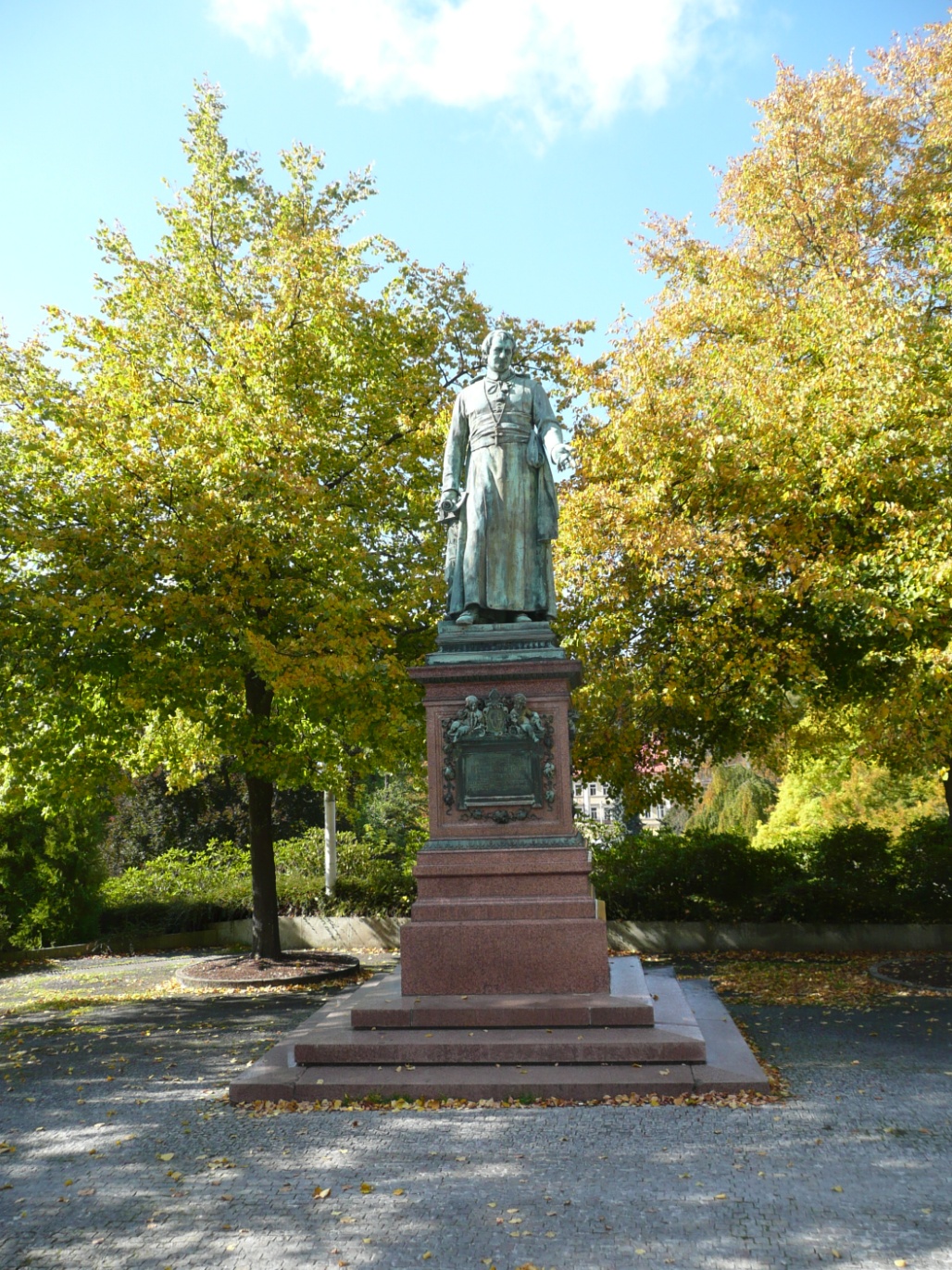 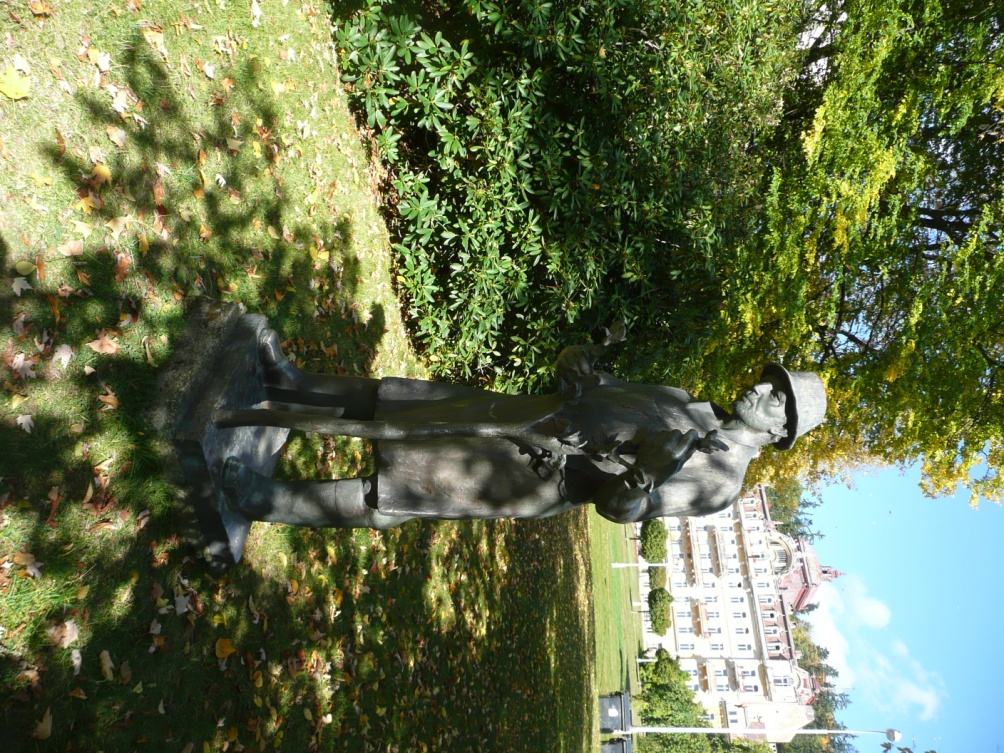 Dr. Jan Josef Nehr 
lékař
Václav Skalník 
zahradník
Opat Karel Kašpar Reitenberger
zakladatel Mariánských Lázní
A tady jsou ti, kterým vděčíme za  vznik, slávu, věhlas 
a krásu Mariánských Lázní:
Vypracovala Mgr. Jana Sklenářová